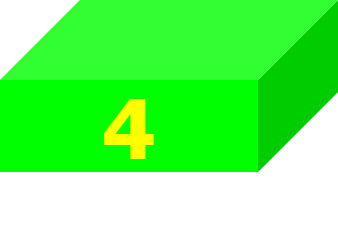 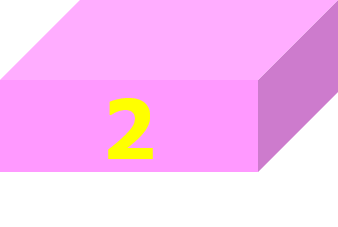 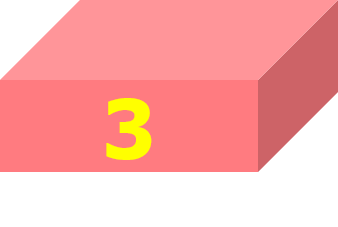 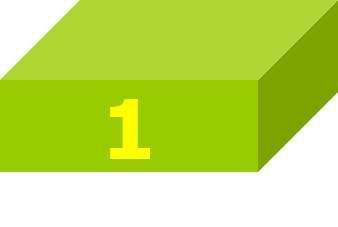 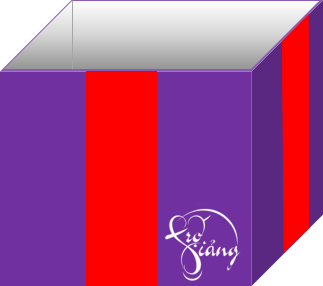 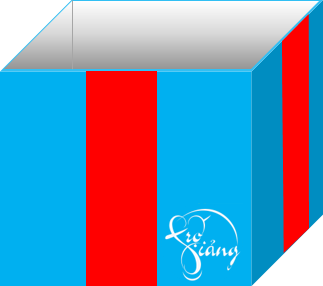 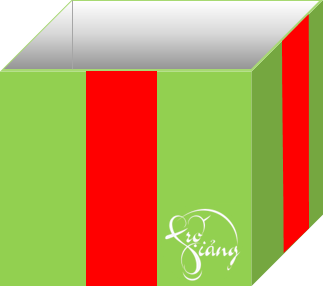 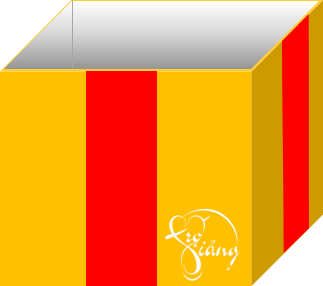 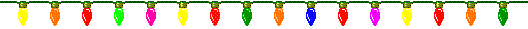 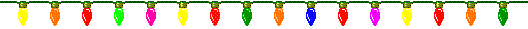 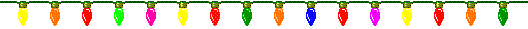 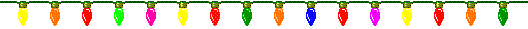 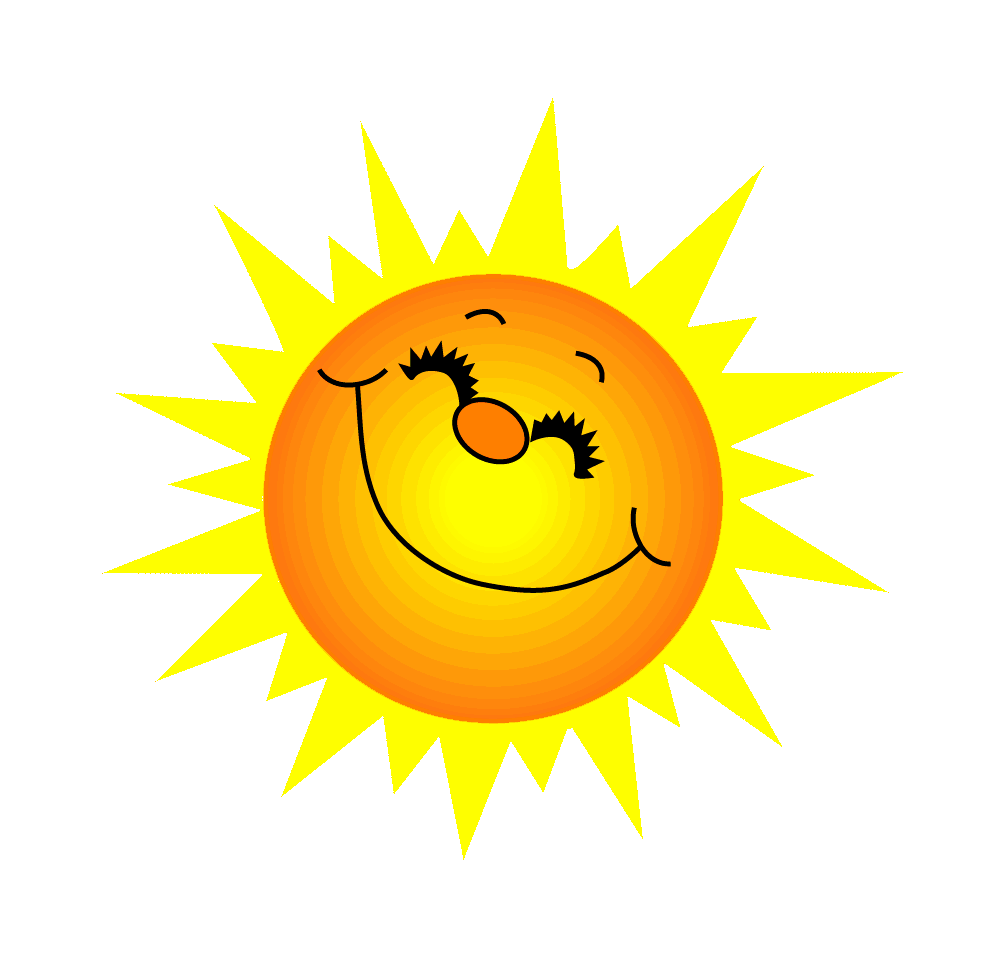 loanh quanh
Answer
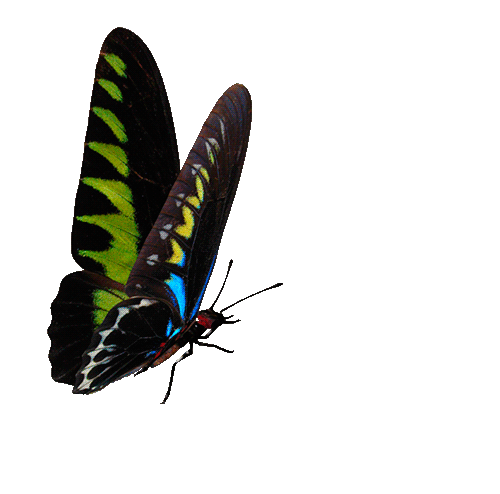 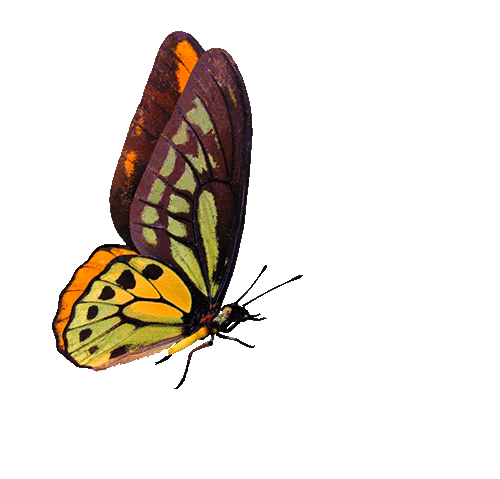 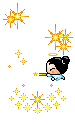 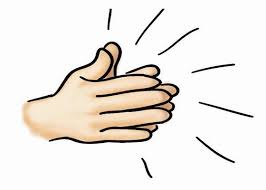 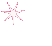 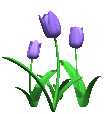 GO HOME
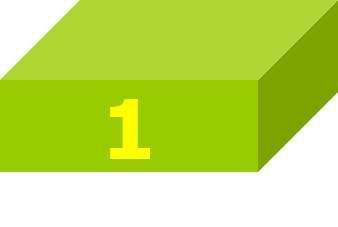 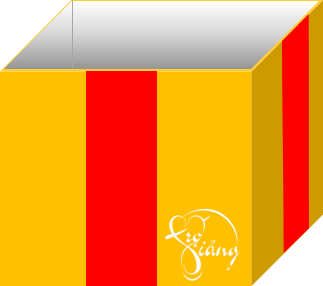 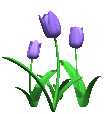 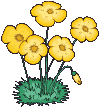 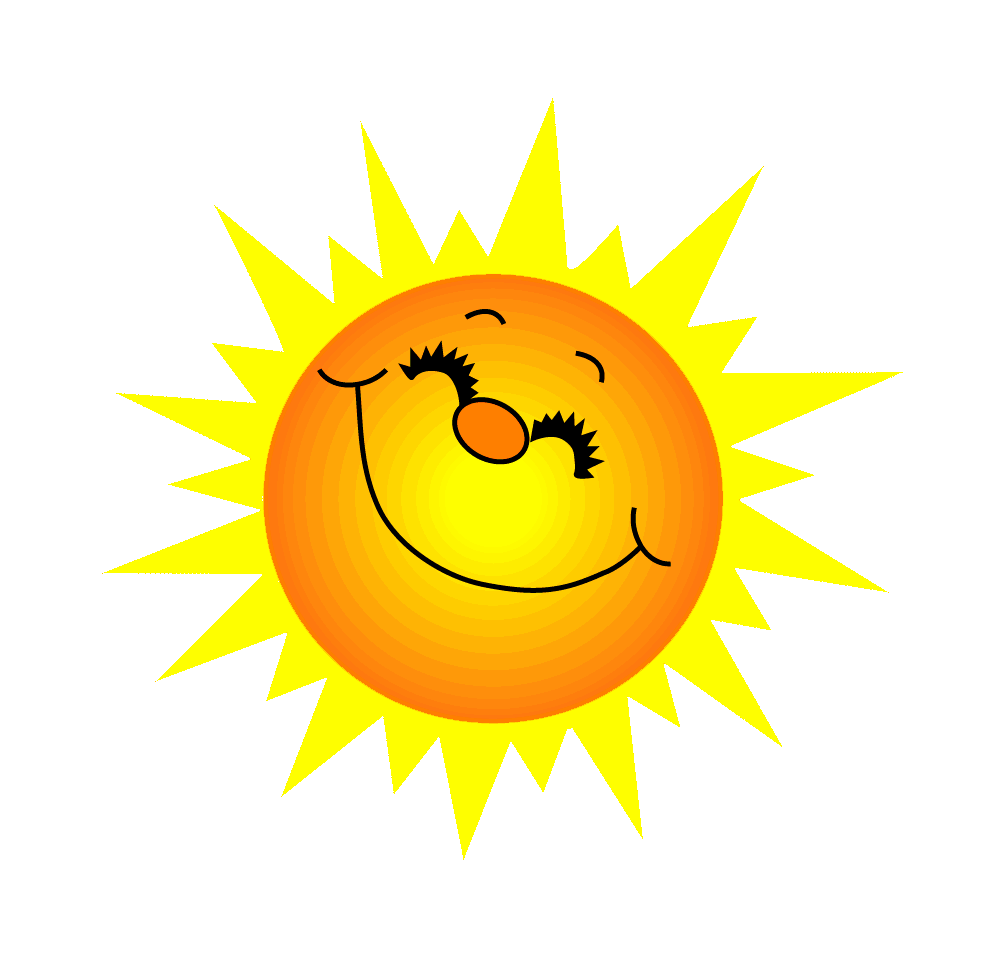 khoanh tay
Answer
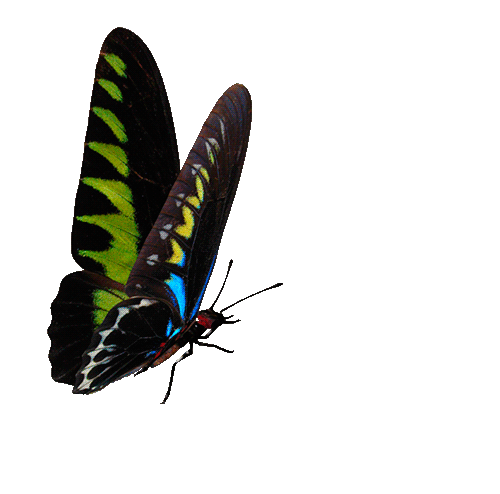 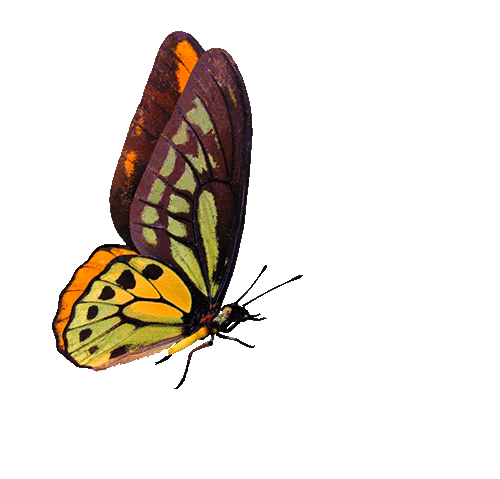 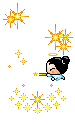 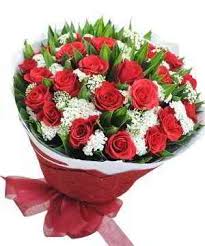 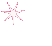 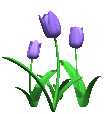 GO HOME
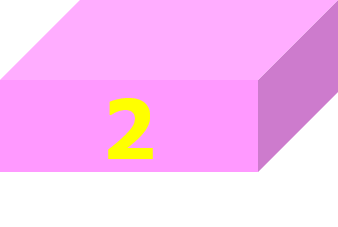 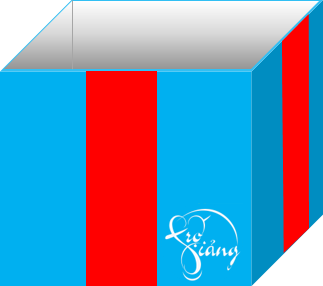 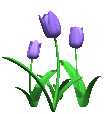 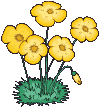 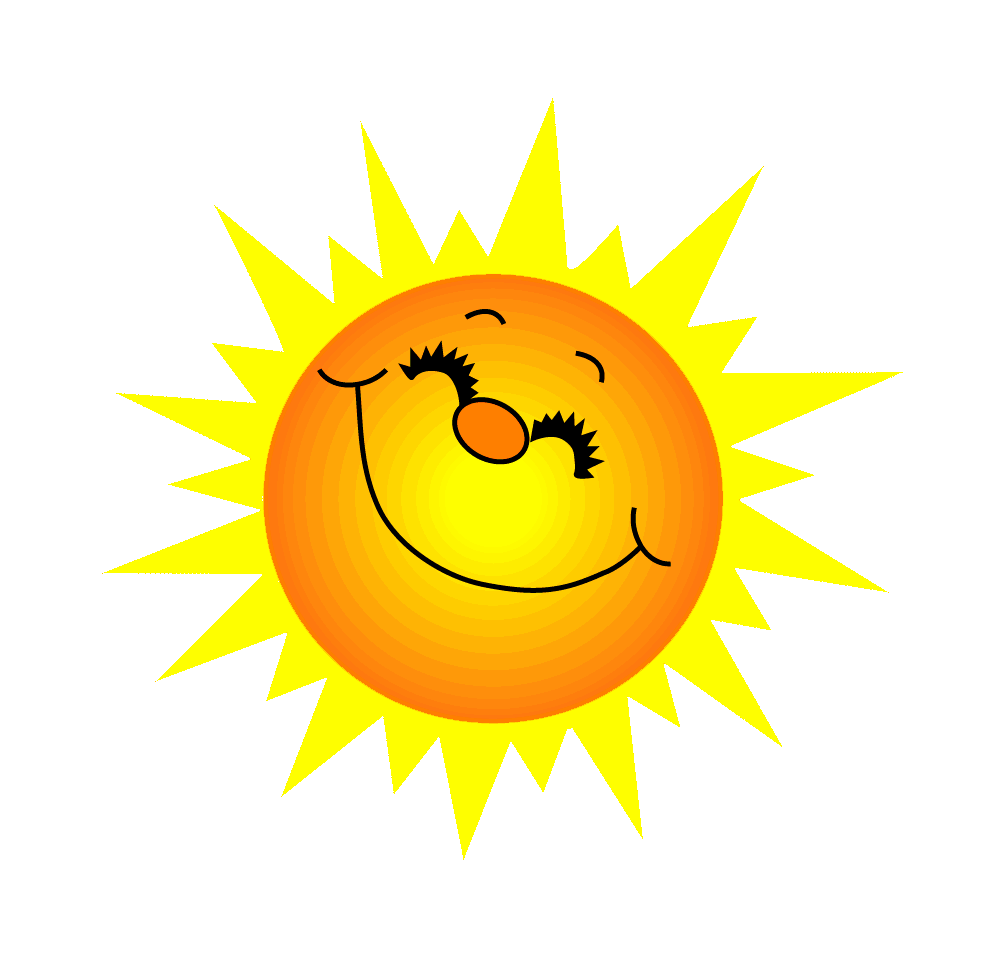 kế hoạch
Answer
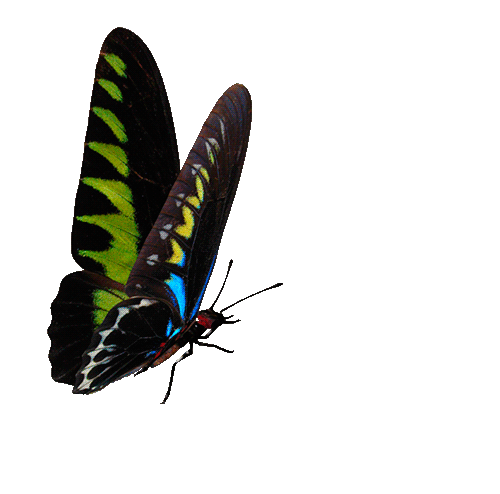 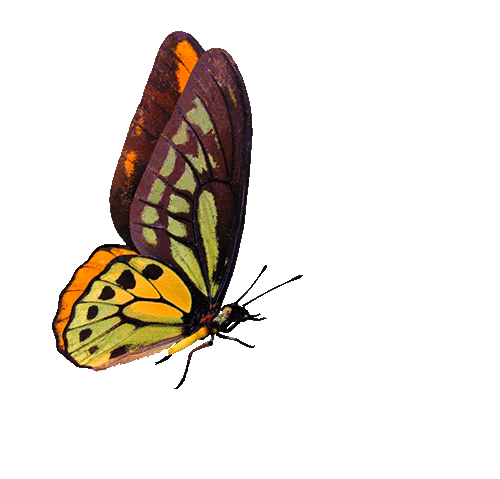 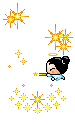 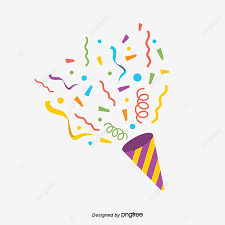 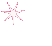 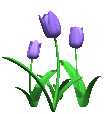 GO HOME
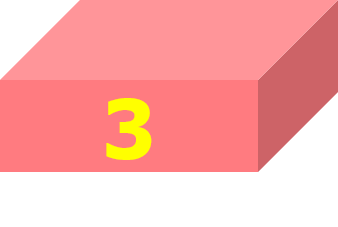 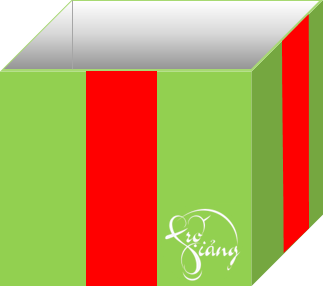 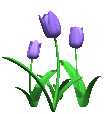 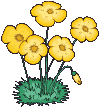 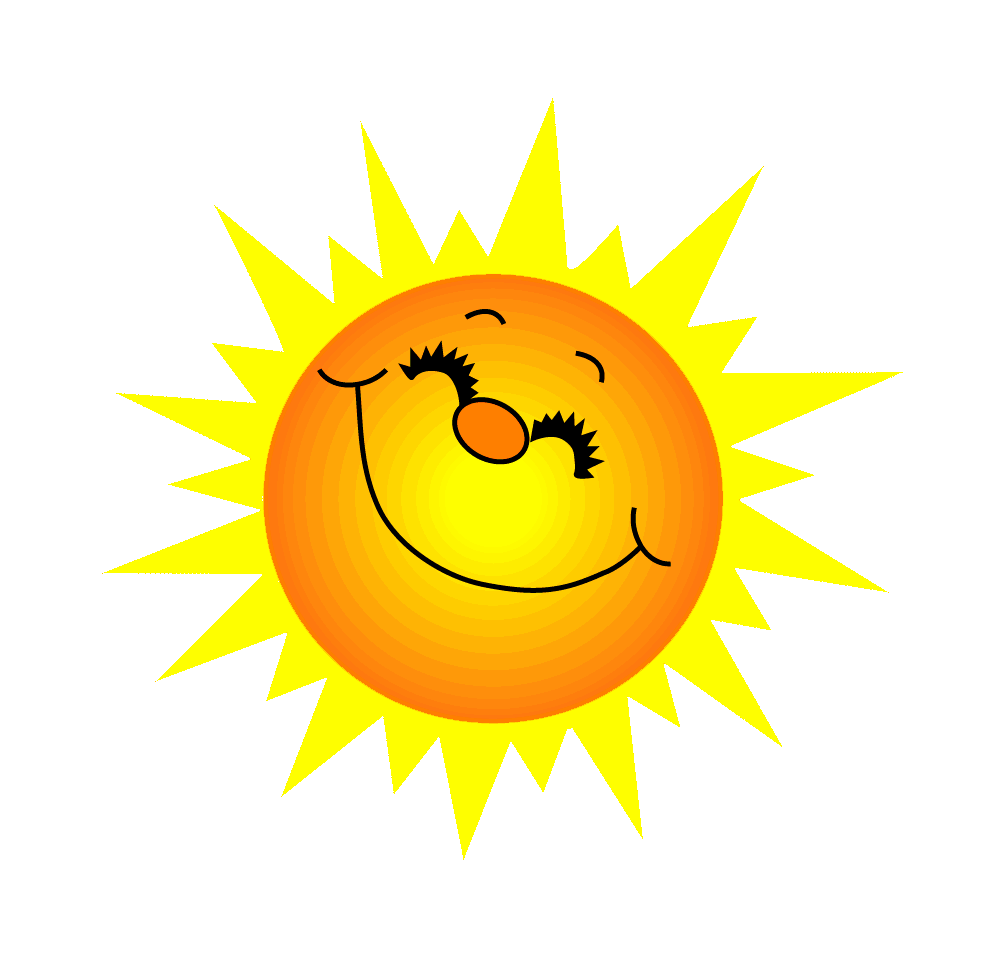 choanh choách
Answer
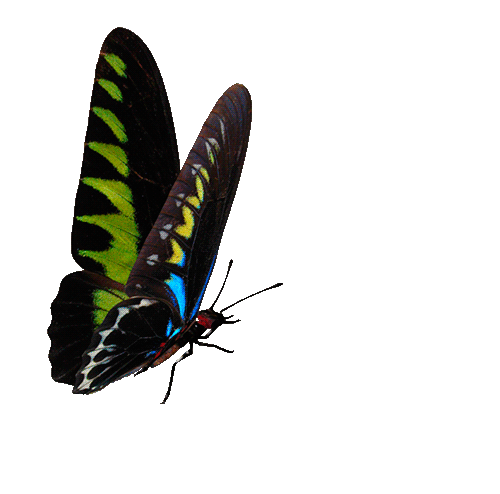 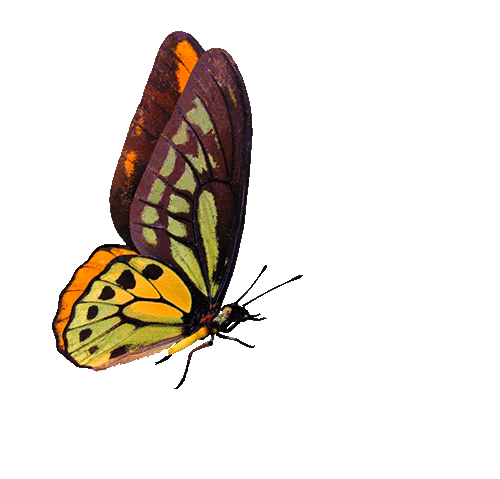 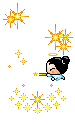 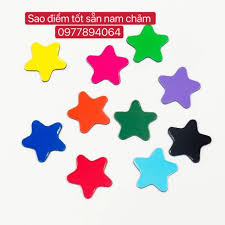 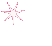 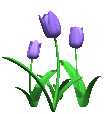 GO HOME
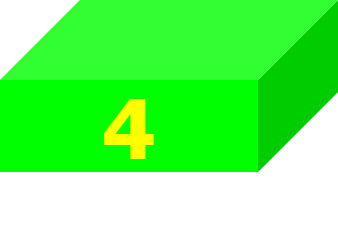 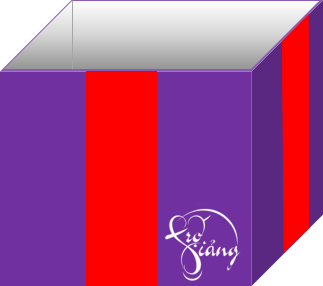 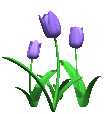 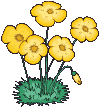